Бақытты отбасы
Что мы предлагаем
1
Государственная программа
Ставка по займу
Самая низкая
процентная ставка в стране
2%
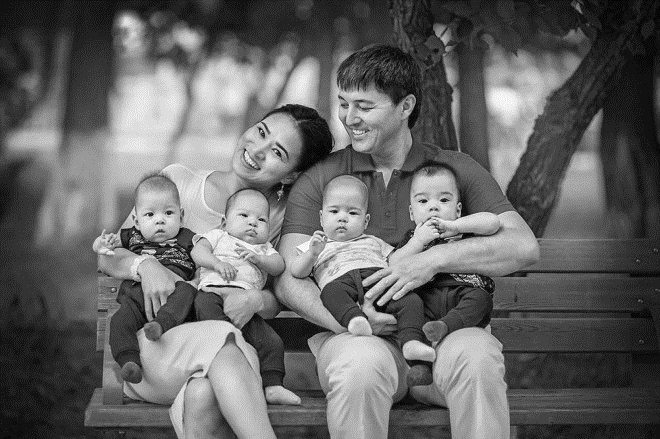 Минимальный
первоначальный взнос
Кто может участвовать:
Самый низкий
первоначальный взнос
10%
Многодетная семья
Неполная семья
Семья, воспитывающая ребенка
     с ограниченными возможностями здоровья
Сумма займа:
Срок займа
Нур-Султан, Алматы, Шымкент,
Актау, Атырау – до 15 млн.
Доступный
ежемесячный платеж
19
В других регионах– до 10 млн.
лет
Какой должен быть доход:
Доход на каждого члена семьи за
последние шесть месяцев не должен
превышать 3,1 ПМ (в 2021г. 106 336 т)
Нұрлы жер
что мы предлагаем
2
2
Государственная программа
до
Ставка по займу
5%
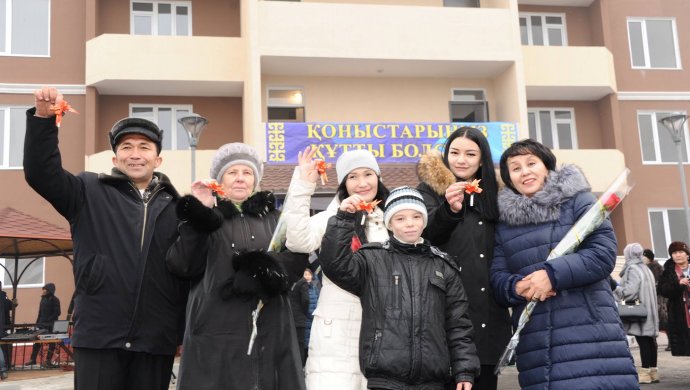 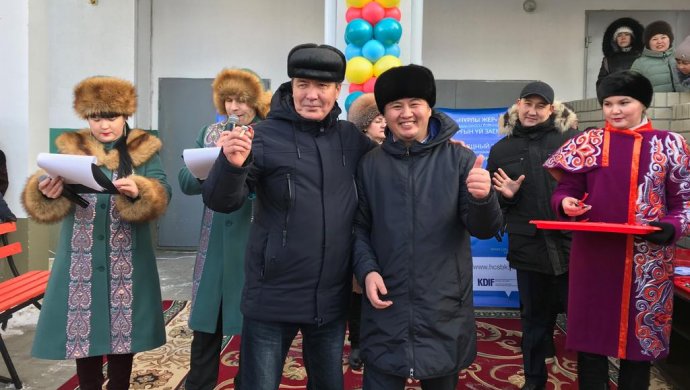 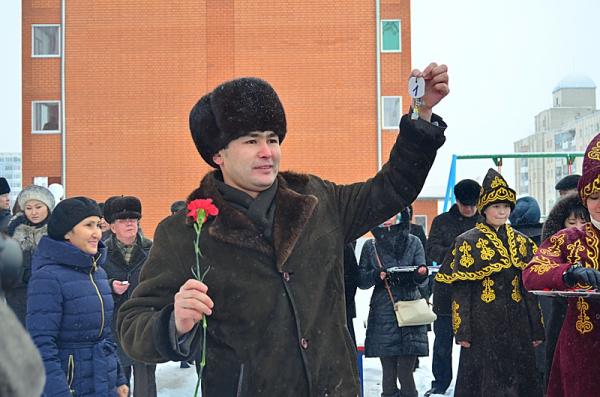 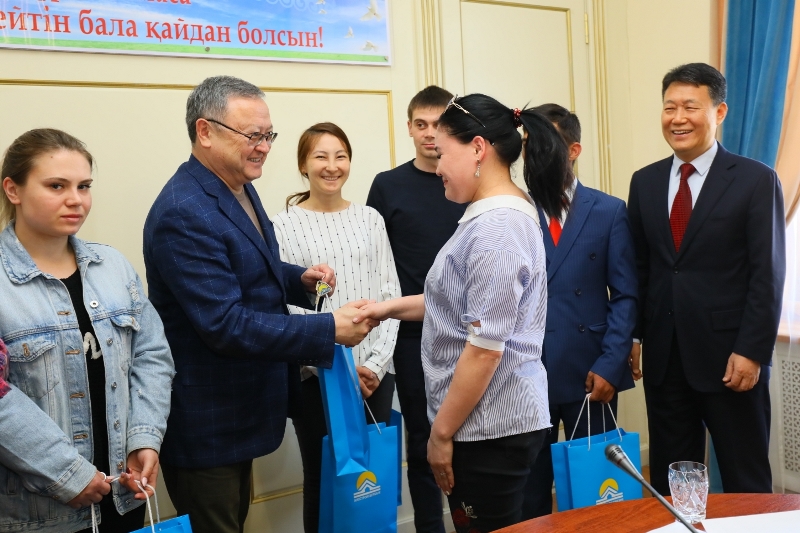 Минимальный
первоначальный взнос
Преимущества:
20%
Могут участвовать все вкладчики банка
       (очередники МИО и вкладчики банка)
Постепенное снижение процентной ставки
Низкая переплата
Требование к участнику:
Какой должен быть доход:
Срок займа
Депозит в ЖССБК
Пенсионные отчисления за последние 6 мес.
Положительная кредитная история
Отсутствие недвижимости на момент подачи заявления
Доход на каждого члена семьи за
последние шесть месяцев не должен
превышать 3,7 ПМ (в 2021г. 126 917 т)
25
лет
Заявления на участие в Программе можно подать в «Личном кабинете» на интернет ресурсе Банка: www.hcsbk.kz.
Шанырақ
что мы предлагаем
3
3
Государственная программа
Ставка по займу
5%
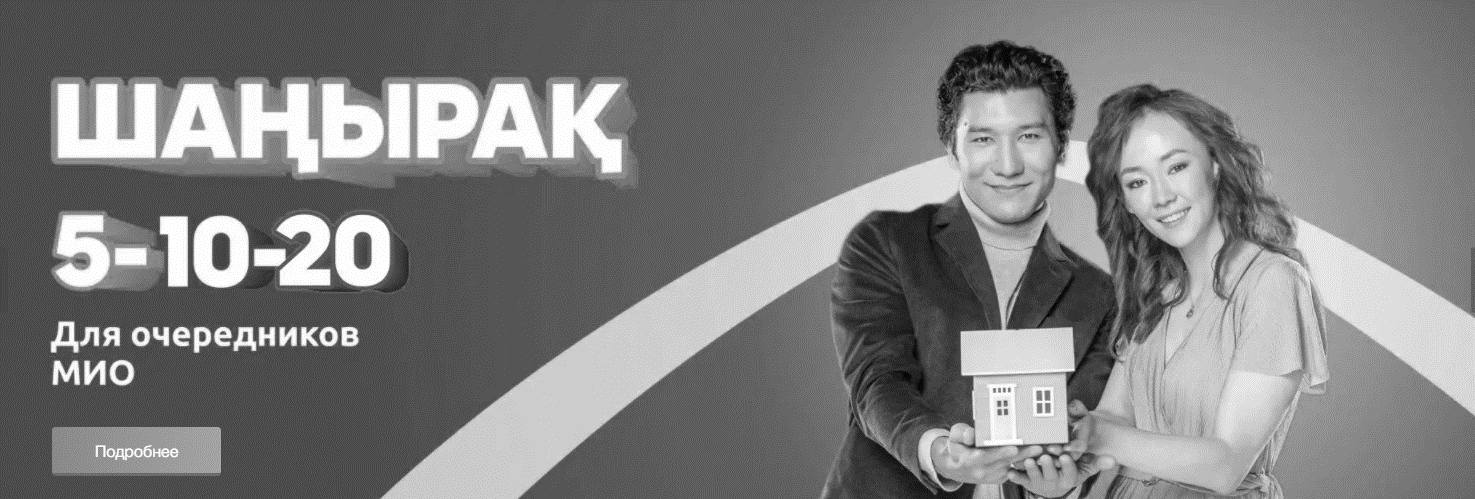 Минимальный
первоначальный взнос
Преимущества:
10%
Низкая ставка вознаграждения
Минимальный первоначальный взнос
Низкая переплата
Требование к участнику:
Какой должен быть доход:
Обязательное условие постановки очередности в Единой национальной информационной системе учета (далее СПП)
Пенсионные отчисления за последние 6 мес.
Положительная кредитная история
Срок займа
Доход на каждого члена семьи за
последние шесть месяцев не должен
превышать 3,7 ПМ (в 2021г. 126 917 т)
20
лет
Заявления на участие в Программе можно подать в «Личном кабинете» на интернет ресурсе Банка: www.hcsbk.kz.